АО «НК «Қазақстан темір жолы»ИТОГИ ДЕЯТЕЛЬНОСТИ ЗА ПЕРВОЕ ПОЛУГОДИЕ 2024 ГОДА ИОСНОВНЫЕ ЗАДАЧИ НА ВТОРОЕ ПОЛУГОДИЕ 2024 ГОДАПО РЕГУЛИРУЕМЫМ УСЛУГАМг.Астана26.07.2024
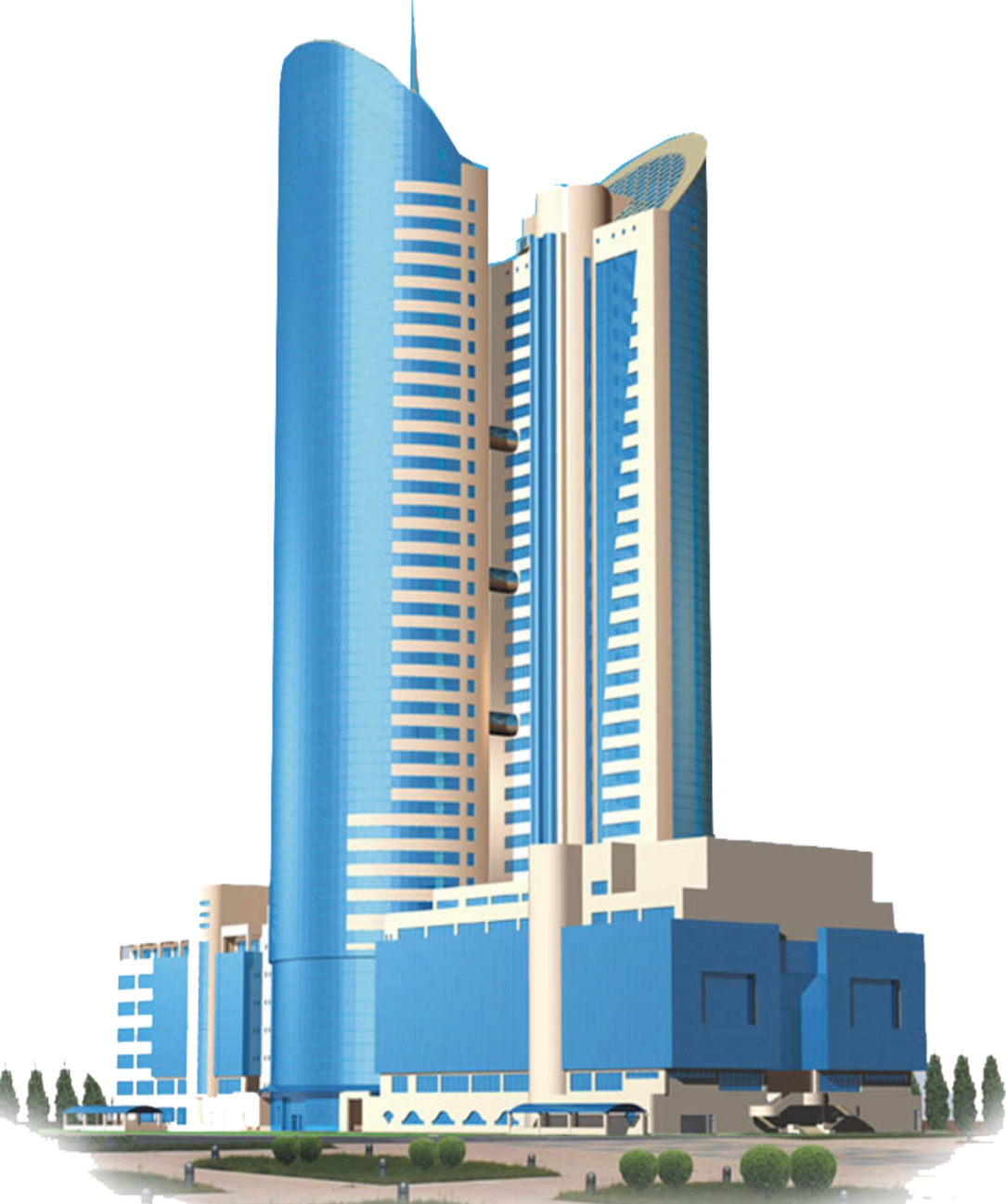 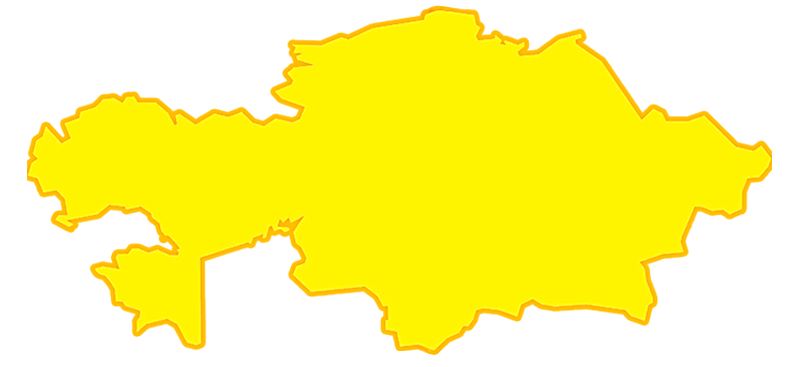 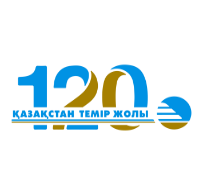 СОДЕРЖАНИЕ ОТЧЕТА
Общая информация
Об объемах предоставленных регулируемых услуг;
Об основных финансово-экономических показателях монопольной деятельности за первое полугодие 2024 года;
О постатейном исполнении тарифной сметы на регулируемые услуги магистральной железнодорожной сети за первое полугодие 2024 года;
Об исполнении инвестиционной программы за первое полугодие 2024 года;
О качестве предоставляемых услуг;
О проводимой работе с потребителями регулируемых услуг;
О перспективах деятельности (планы развития).
2
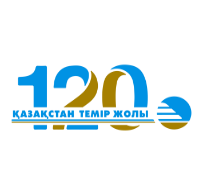 ПЕРЕЧЕНЬ  РЕГУЛИРУЕМЫХ УСЛУГ
АО «НК «КТЖ», как субъект естественной монополии оказывает следующие услуги:
1.Услуги магистральной железнодорожной сети.
2. Услуги подъездных путей, включающие:
2.1   для проезда подвижного состава;
2.2 для маневровых работ, погрузки-выгрузки, других технологических операций перевозочного процесса, а также для стоянки подвижного состава, непредусмотренной технологическими операциями перевозочного процесса.

3.  Услуги по передаче электрической энергии.
3
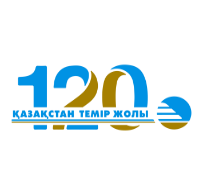 ОБЩАЯ ИНФОРМАЦИЯ О СУБЪЕКТЕ ЕСТЕСТВЕННОЙ МОНОПОЛИИ
4
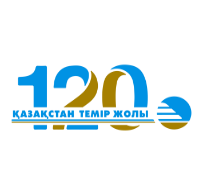 ОБЪЕМ ПРЕДОСТАВЛЕННЫХ УСЛУГ 
ЗА ПЕРВОЕ ПОЛУГОДИЕ 2024 ГОДА
5
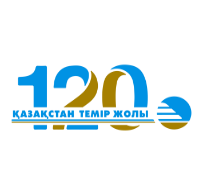 ОСНОВНЫЕ ФИНАНСОВО-ЭКОНОМИЧЕСКИЕ ПОКАЗАТЕЛИ 
МОНОПОЛЬНОЙ ДЕЯТЕЛЬНОСТИ ПО ИТОГАМ ПЕРВОГО ПОЛУГОДИЯ 2024 ГОДА
тыс. тенге
6
Услуги магистральной железнодорожной сети
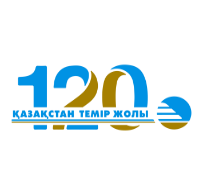 ОТЧЕТ ОБ ИСПОЛНЕНИИ ТАРИФНОЙ СМЕТЫ 
НА РЕГУЛИРУЕМЫЕ УСЛУГИ МЖС ЗА ЗА ПЕРВОЕ ПОЛУГОДИЕ 2024 ГОДА
8
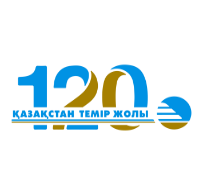 ОТЧЕТ ОБ ИСПОЛНЕНИИ ИНВЕСТИЦИОННОЙ ПРОГРАММЫ  
НА УСЛУГИ МЖС ЗА ПЕРВОЕ ПОЛУГОДИЕ 2024 ГОДА
тыс. тенге
9
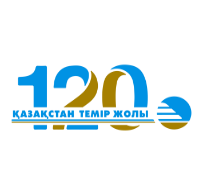 О КАЧЕСТВЕ ПРЕДОСТАВЛЯЕМЫХ УСЛУГ ЗА ПЕРВОЕ ПОЛУГОДИЕ 2024 ГОДА
10
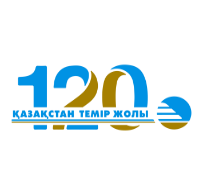 НАРУШЕНИЯ БЕЗОПАСНОСТИ ДВИЖЕНИЯ (НБД) В ПЕРИОД С 2018 ГОДА ПО ПЕРВОЕ ПОЛУГОДИЕ 2024 ГОДА ПО ФИЛИАЛУ АО «НК «КТЖ» – «ДИРЕКЦИЯ МАГИСТРАЛЬНОЙ СЕТИ»
За 2018 год 
(всего 
94 случая)
За 2019 год 
(всего 
78 случаев)
11
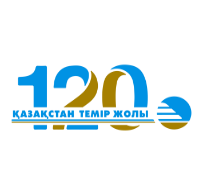 О РАБОТЕ С ПОТРЕБИТЕЛЯМИ УСЛУГ
Заключены договора на оказание услуг МЖС в пассажирском движении - 15, в грузовом – 3                    ( в том числе 2 частных перевозчика).
Согласно приказам КРЕМ РК пассажирским перевозчикам предоставлен временный понижающий коэффициент в размере 0,01 к тарифу на услуги МЖС при перевозке пассажиров железнодорожным транспортом. Общая сумма ВПК за первое полугодие 2024 года составила      9,7 млрд .тенге.
Увеличены тарифы на регулируемые услуги МЖС с 4 июня 2024 года в среднем на 8,8% приказами КРЕМ от 22 мая 2024 года №53-ОД, от 31 мая 2024 года №58-ОД. При этом уровень тарифов на регулируемые услуги МЖС при перевозке социально значимых продовольственных товаров не изменены и действуют на уровне утвержденных.
Утвержден максимальный уровень тарифа в виде индекса к тарифам на услуги МЖС на 2024-2025 годы в размере - 3,0 для транзитных, в границах ЕАЭС, и экспортных перевозок приказом КРЕМ от 21 февраля 2024 года №26-ОД.
С 16 апреля по 31 декабря 2024 года применяются повышающие индексы к тарифам на услуги МЖС в зависимости от рода груза в размере от 1 до 3 при перевозке грузов железнодорожным транспортом транзитом через территорию РК в сообщении с государствами-членами Договора о Евразийском экономическом союзе к тарифам на регулируемые услуги МЖС.
12
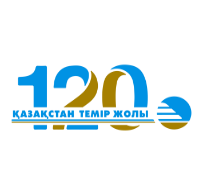 О РАБОТЕ С ПОТРЕБИТЕЛЯМИ УСЛУГ (ПРОДОЛЖЕНИЕ)
Утвержден минимальный уровень тарифа в виде индекса к тарифам на услуги МЖС на 2024 год в размере – 0,2 для экспортных перевозок приказом КРЕМ от 6 марта 2024 года №38-ОД.
Предоставлены  понижающие индексы к регулируемым тарифам на услуги МЖС с апреля по декабрь 2024 года. Планируемая сумма снижения доходов МЖС составляет порядка 9 657 млн.тенге :
с апреля по декабрь 2024 года в размере 0,2 на перевозки грузов черных металлов в вагонах по              9 маршрутам со станции Жанааул в экспортном направлении до станций: Актау Порт, Дины Нурпеисовой, Болашак, Елимай, Петропавловск, Куркамыс, Сарыагаш, Турксиб, Достык. Планируемая сумма снижения доходов МЖС составляет порядка 4 118 млн.тенге;
с апреля по декабрь 2024 года в размере 0,28 для перевозки в цистернах нефти сырой в экспортном направлении по маршруту Кульсары – Актау Порт (перевалка, экспорт) и при порожнем возврате из под выгрузки указанного груза в обратном направлении. Планируемая сумма снижения доходов МЖС составляет порядка 5 184 млн.тенге;
с сентября по декабрь 2024 года в размере 0,42 для перевозки в цистернах нефти сырой в экспортном направлении по маршруту Махамбет – Актау Порт (перевалка, экспорт) и при порожнем возврате из под выгрузки указанного груза в обратном направлении. Планируемая сумма снижения доходов МЖС составляет порядка 355 млн.тенге.
13
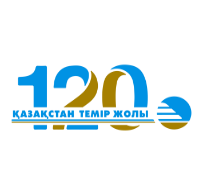 О РАБОТЕ С ПОТРЕБИТЕЛЯМИ УСЛУГ (ПРОДОЛЖЕНИЕ)
По хозяйству электроснабжения предусмотрен проект «Капитальный ремонт устройств контактной сети», согласно утверждённой ЦЗ-1 Альмагамбетовым К.Е. от 30.11.2023 года «Программы капитального ремонта устройств контактной сети» участков со сроком эксплуатации более 50 лет на 2023-2029гг. с разработкой ПСД и выполнением СМР в объёме 494,3 км. При этом на сегодняшний день заключен договор на разработку ПСД на капитальный ремонт участка контактной сети Жаксы – ОП/80 включительно (64,9 км развернутой длины) со сроком завершения до конца февраля 2025 года.
Проведены работы по модернизации инфраструктуры для повышения пропускной способности:
 Строительство вторых путей на участке Достык-Мойынты;
       - отсыпано 6 922 тыс.м³ земляного полотна; 
       - уложено 486 км рельсо-шпальной решетки. 
 Строительство железнодорожной линии Дарбаза-Мактаарал;
      - ведутся топогеодезические и изыскательские работы;
      - идет мобилизация техники на ст. Ердауыт.
Строительство обводной железнодорожной линии вокруг Алматинского узла;
      - выполнены земляные работы в объеме 3 321 тыс. м3.
Восстановлены 16 путей и четная сортировочная система парков «Д» и «Е».
14
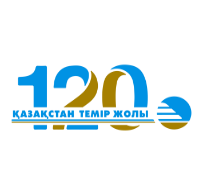 О РАБОТЕ С ПОТРЕБИТЕЛЯМИ УСЛУГ (продолжение)
На участке Жетыген-Алтынколь в рамках повышения пропускной способности до 19 пар поездов проведены работы по увеличению оборудования бортовыми системами и работы по надежности технических средств СИРДП-Е.
       За 6 месяцев 2024 года согласно приказа №131-ЦЗ от 15.02.2024 года об утверждении плана работы путевых машин выполнено:
RM при глубокой очистке щебня при плане 445 км, факт – 157,6 км;
DUOMATIC 09-32 САТ (выправочно-подбивочный комплекс) при плане 3 000 км, факт – 1 057 км;
UNIMAT MF при плане 1 500 стр, факт – 750 стр; 
ПРБ путерихтовочная машина при плане 1 000 км, факт –  323,7 км;  
ВПРС при плане 636 стр, факт – 101 стр. 
        В целях улучшения состояния пути и уменьшения количества длительно действующих предупреждений, на участке Астана – Караганды – Мойынты, запланированы работы путевых машин RM в объеме 171 км. На сегодняшний день выполнено – 62 км или 40%, отменено длительно действующих предупреждений – 79 шт.
15
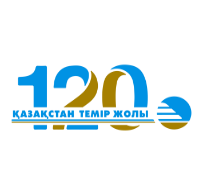 О ПЕРСПЕКТИВАХ ДЕЯТЕЛЬНОСТИ НА 2024 ГОД
Осуществление  модернизации инфраструктуры для повышения пропускной способности:
Во втором полугодии по строительству вторых путей на участке Достык – Мойынты отсыпать 380 тыс. м3 зем. полотна, укладка 350 км рельсо - шпально решетки;
Продолжить строительство ж/д линии Дарбаза-Мактаарал;
Во втором полугодии по строительству обводной вокруг Алматинского узла отсыпать земляное полотно в объеме 2 885 тыс. м3;
Завершить работы по укладке съездов на станциях Жирен-Айгыр, Коктобе, Ала-Айгыр;
Завершить работы по развитию ст. Аксу-1; 
Завершить  работы по развитию станции Кызылжар (3 новых пути и 2 удлинения);
Начать работы по строительству 4-х разъездов на участке Жезказган – Кызылжар.
Реализация производственной программы, предусматривающей проведение ремонтных работ 1 401 км пути, в т.ч капитальный ремонт пути 570 км
Реализация инновационных проектов с ресурсосберегающими технологиями, позволяющими повторно применять материалы верхнего строения пути, в том числе:
восстановление  1 200 крестовин методом  автоматической наплавки 
сварка  4 500 рельсовых стыков с использованием метода алюминотермитной сваркой 
внедрение 726  комплектов стрелочных переводов с применением упругих рельсовых скреплений               SKL CL1.
16
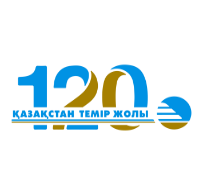 О ПЕРСПЕКТИВАХ ДЕЯТЕЛЬНОСТИ НА 2024 ГОД (продолжение)
Оздоровление пути с применением комплексов путевых машин 7 394,2 км.
Продолжение работы по элементному обновлению электротехнического оборудования тяговых подстанций, имеющих большой износ и нуждающихся в замене, в том числе по замене тяговых трансформаторов в количестве 2 шт., комплектных распределительных устройств типа КСО-2-10 с вакуумным выключателем в количестве 8 шт.
Реализация дорожной карты по совершенствованию корпоративной системы управления производственной безопасностью в рамках стратегии «Нулевого травматизма».
Реализация программы по улучшению социально-бытовых условий и повышению уровня организации труда по Дирекции магистральной сети, предусматривающей проведение ремонта производственных зданий, приобретение модульных зданий, автотранспорта, малой механизации, мотовозов, мебели, бытовой и офисной техники.
17
СПАСИБО ЗА ВНИМАНИЕ